Les tréteaux de chantier
Gérard Nourigat
De quoi s’agit-il ?
2
Plusieurs fabricants ont développés des tréteaux pliables
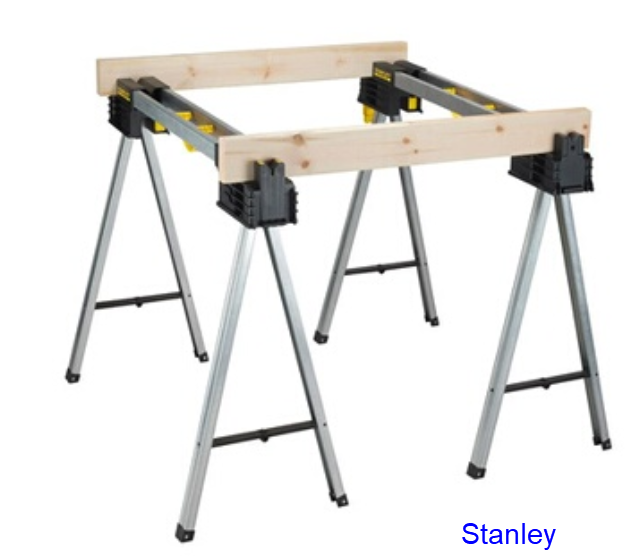 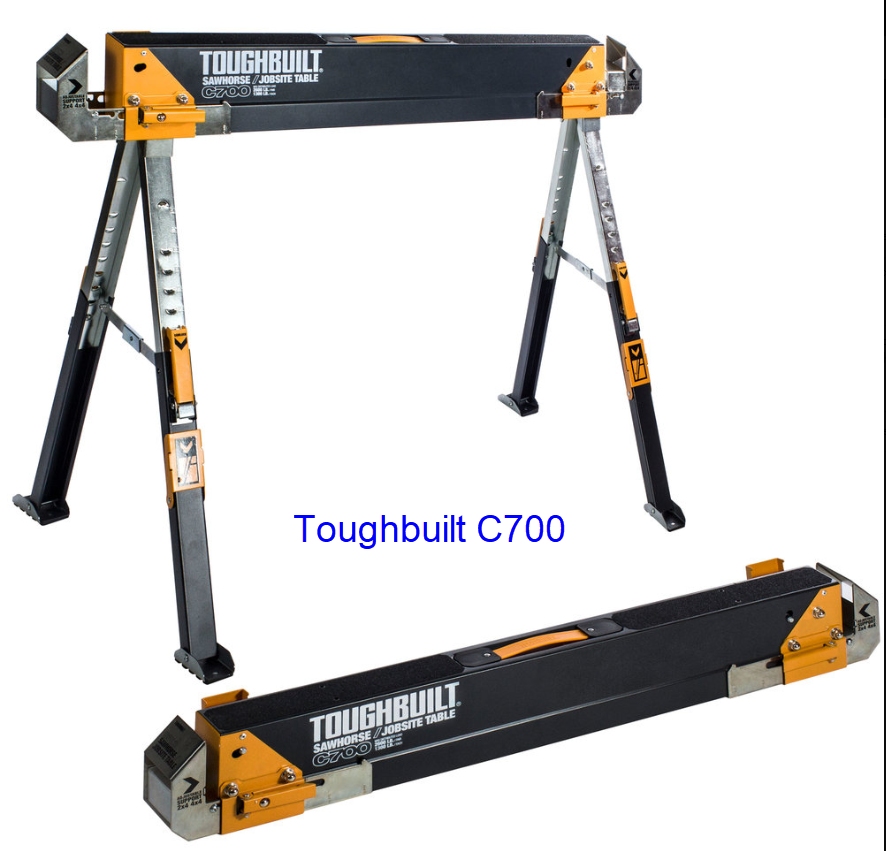 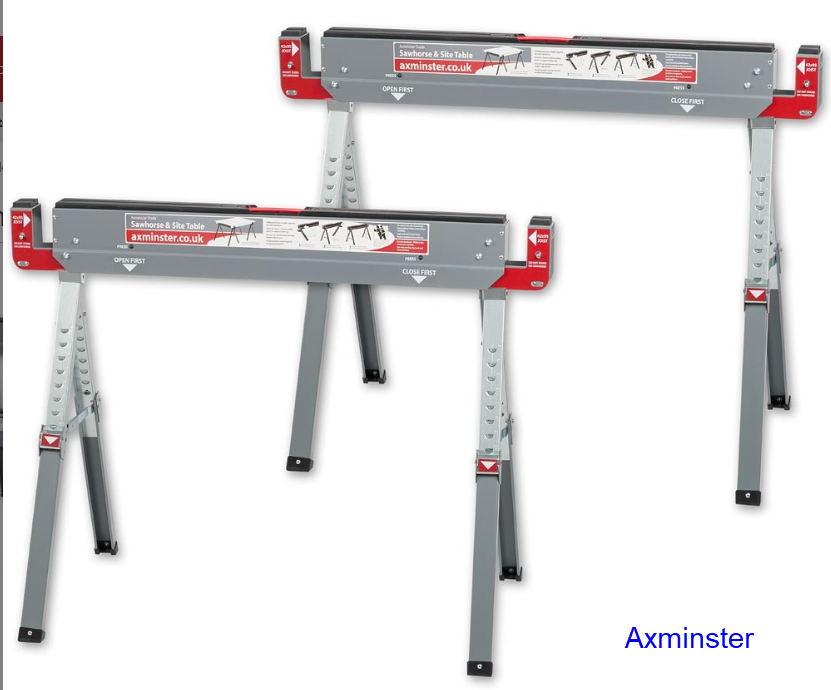 Les avantages
2
Ils sont pliants et légers
Il suffit d’ajouter 2 barres pourobtenir un plan de travail
Ils peuvent supporter des charges importantes
Ils s’adaptent à des sols cahoteux

Le déploiement est rapide
Le budget
2
Stanley 68 € la paire
Axminster 100 € la paire
Toughbuilt C700 160 € la paire
2 barres de 2ml x 90 x 38 mm 20€
Le service
2
https://www.youtube.com/watch?v=gINdDg665K4&t=258s
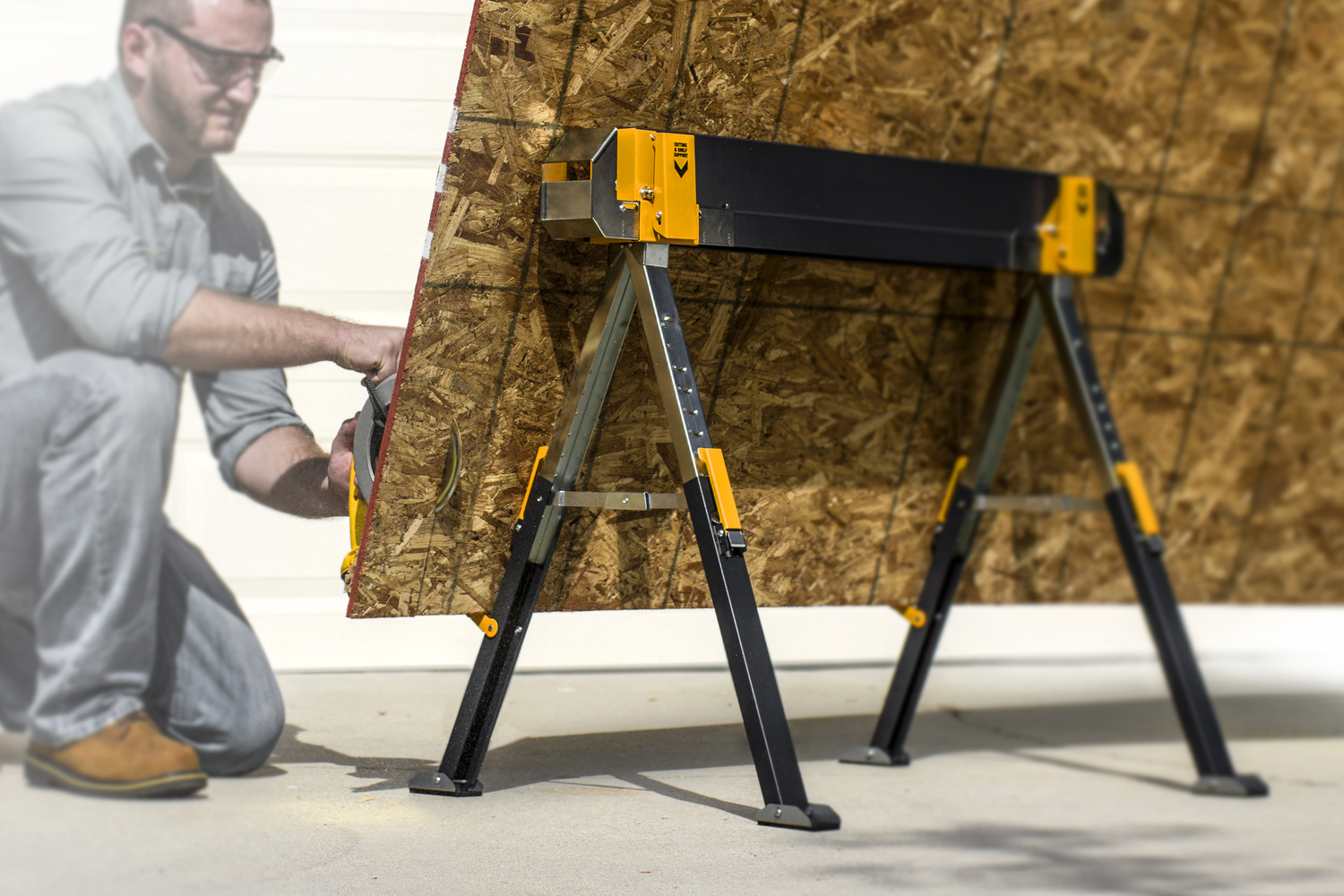 Le service
2
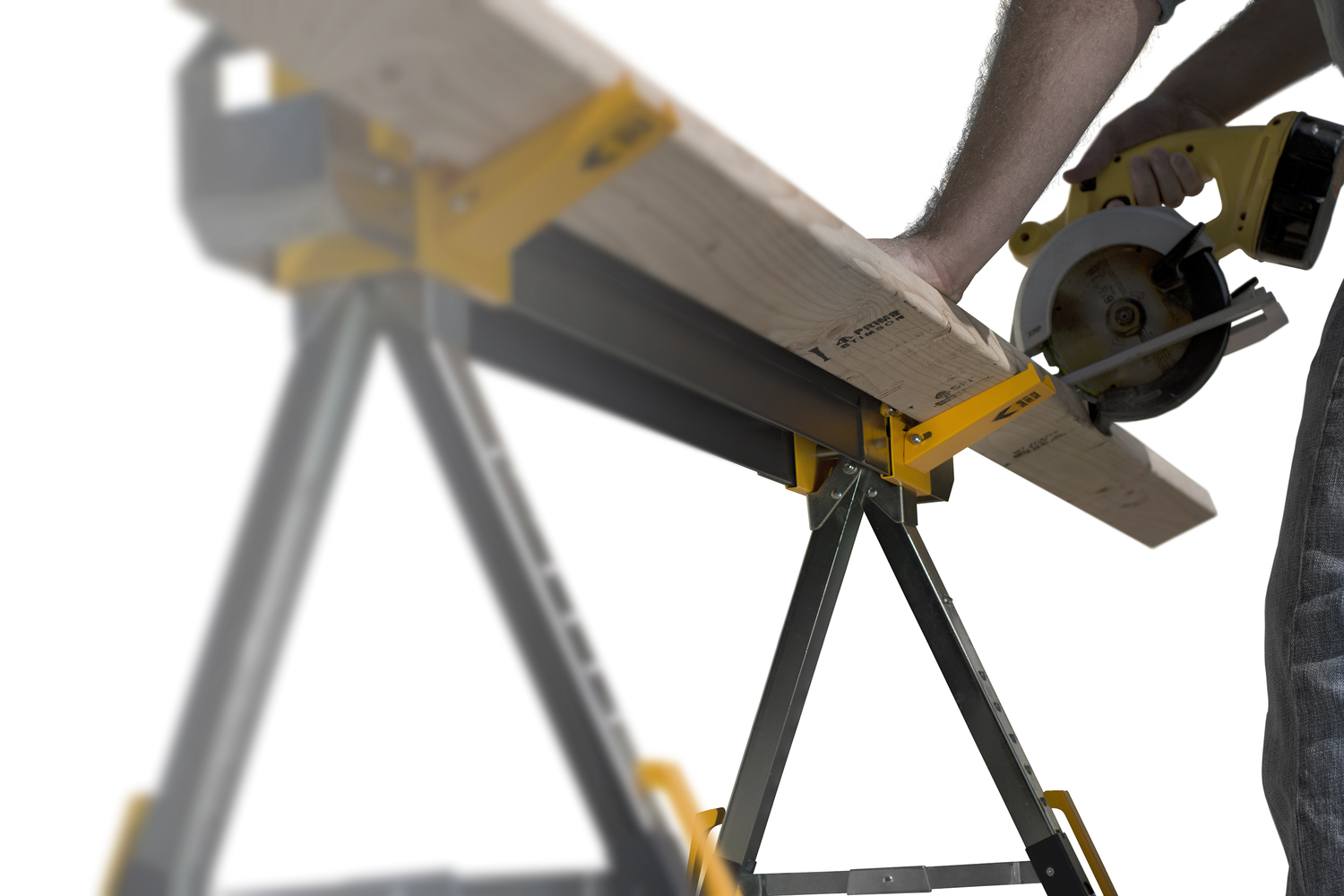 Le service
2
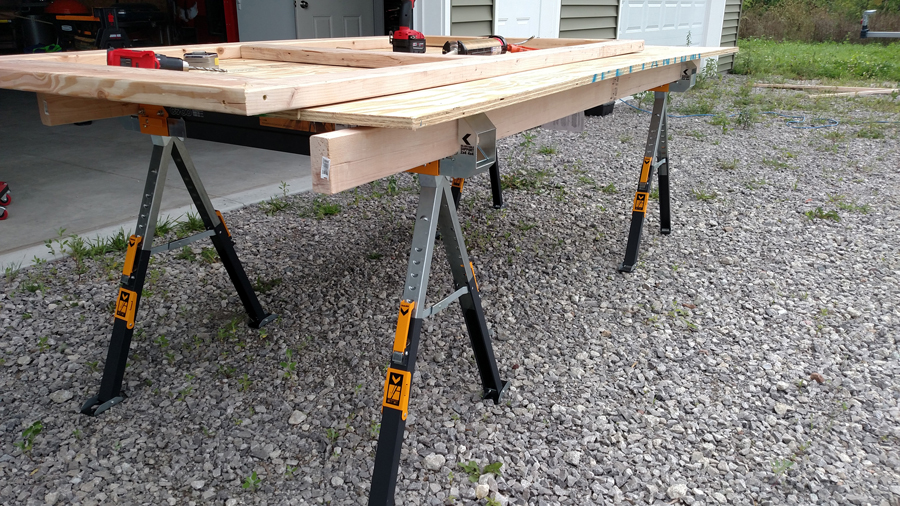 Le service
2
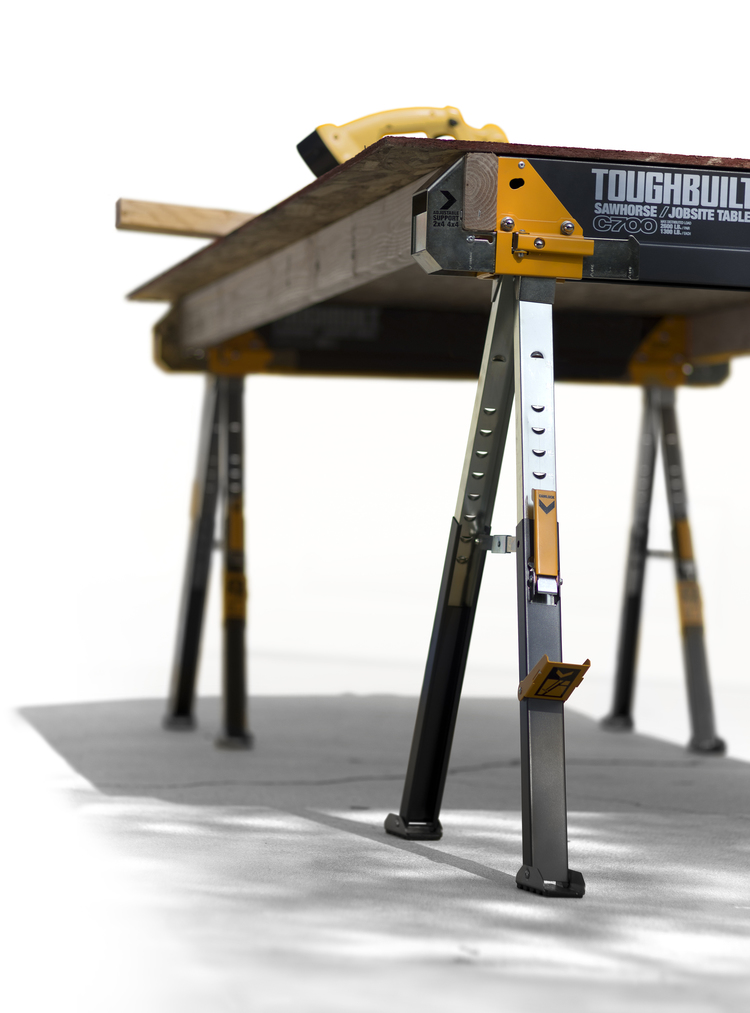 Charge supportée 1100 Kg
Poids 10,5 Kg
Pliés 102 x 14 x 13 cm
Hauteur réglable de 64 à 81cm
Détails
2
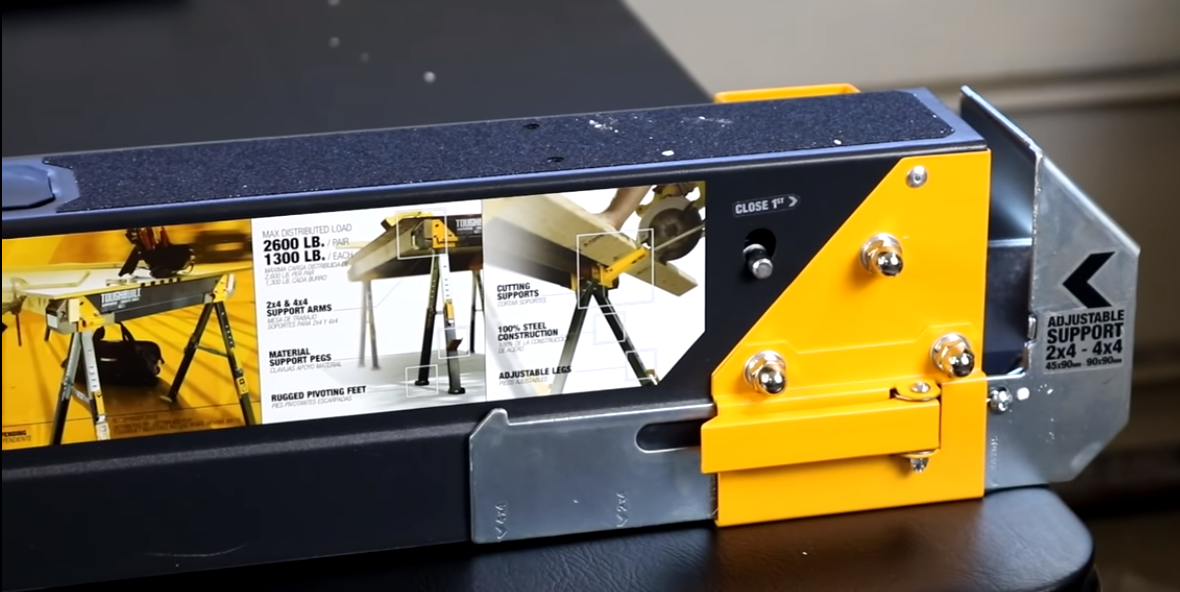 Détails
2
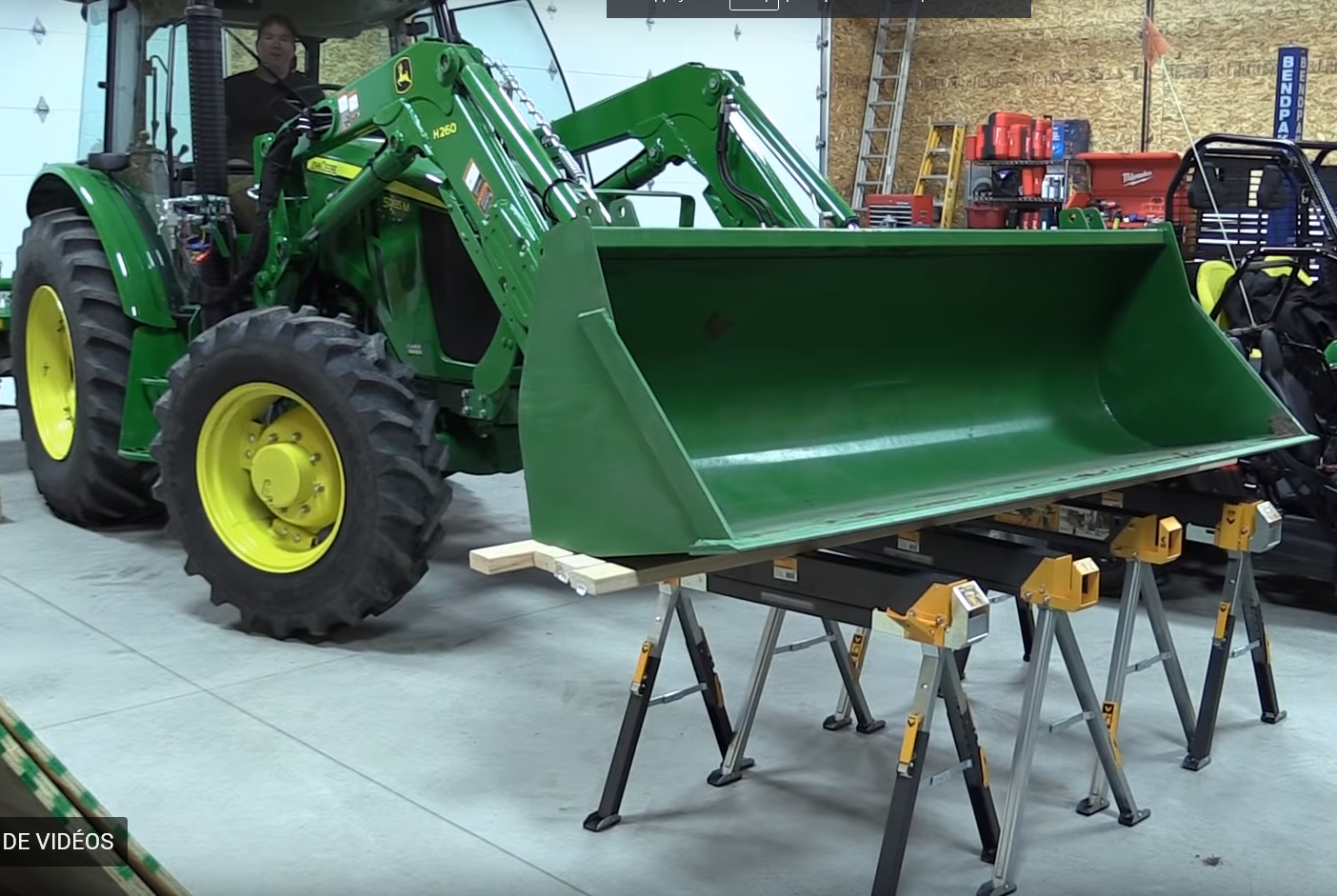 Le tractopellen’est pas 
vendu avec
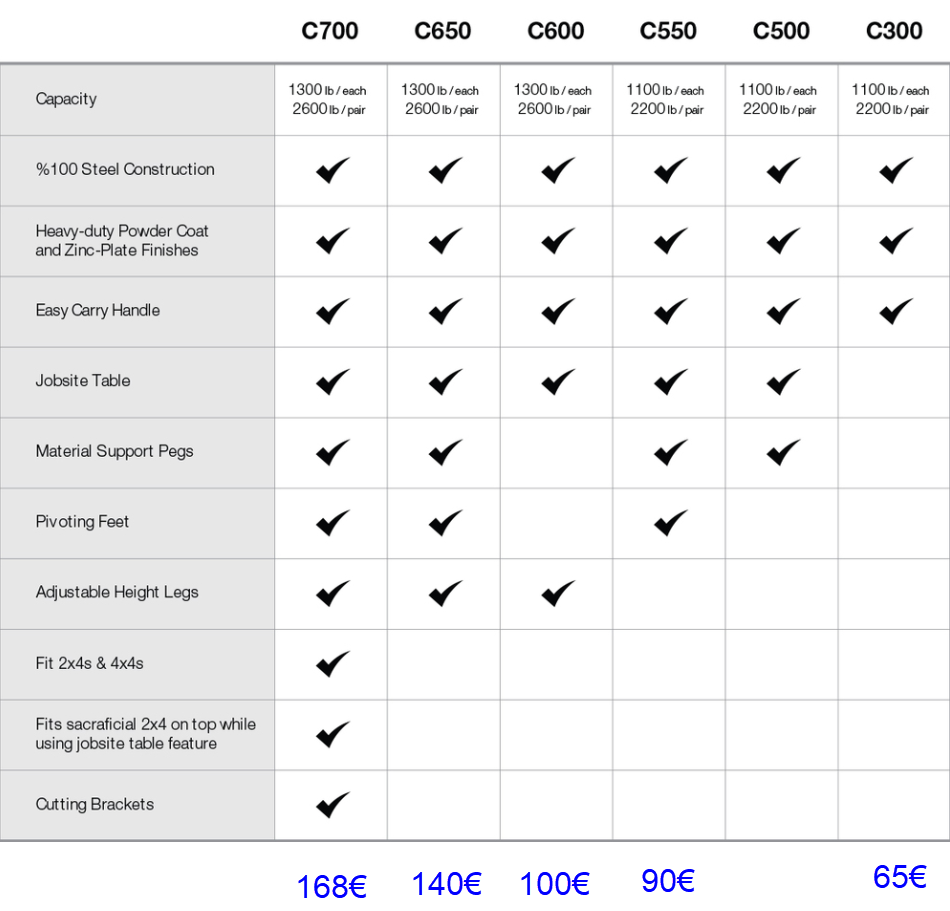 2
La gamme
Conclusion
Un chantier mobile léger et facile à déployer
 Permet de travailler à l’horizontal et en vertical 
 La solution idéale pour les pré-débits en extérieur
L’essayer c’est l’adopter…. (avis personnel)